2025年03月30日
主日崇拜

教会聚会
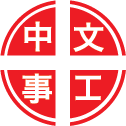 中文崇拜：每周日上午  9:30 , Baskin Chapel
中文主日學：每周日上午 11:00 , 教室2140B
  生命團契：每周五晚上  6:30 , 教室2103
请大家安静，预备心
成為我異象
331, Be Thou My Vision
愛中相遇
See You Face to Face
1 Corinthians 歌林多前書
10:23-33
23 凡事都可行。但不都有益处。凡事都可行。但不都造就人。
24 无论何人，不要求自己的益处，乃要求别人的益处。

23 Everything is permissible--but not everything is beneficial. "Everything is permissible"--but not everything is constructive.
24 Nobody should seek his own good, but the good of others.
25 凡市上所卖的，你们只管吃，不要为良心的缘故问什么话。
26 因为地和其中所充满的，都属乎主。

25 Eat anything sold in the meat market without raising questions of conscience,
26 for, "The earth is the Lord's, and everything in it."
27 倘有一个不信的人请你们赴席，你们若愿意去，凡摆在你们面前的，只管吃，不要为良心的缘故问什么话。
28 若有人对你们说，这是献过祭的物，就要为那告诉你们的人，并为良心的缘故，不吃。

27 If some unbeliever invites you to a meal and you want to go, eat whatever is put before you without raising questions of conscience.
28 But if anyone says to you, "This has been offered in sacrifice," then do not eat it, both for the sake of the man who told you and for conscience' sake --
29 我说的良心，不是你的，乃是他的。我这自由，为什么被别人的良心论断呢？
30 我若谢恩而吃，为什么因我谢恩的物被人毁谤呢？

29 the other man's conscience, I mean, not yours. For why should my freedom be judged by another's conscience?
30 If I take part in the meal with thankfulness, why am I denounced because of something I thank God for?
31 所以你们或吃或喝，无论作什么，都要为荣耀神而行。
32 不拘是犹太人，是希利尼人，是神的教会，你们都不要使他跌倒。

31 So whether you eat or drink or whatever you do, do it all for the glory of God.
32 Do not cause anyone to stumble, whether Jews, Greeks or the church of God--
33 就好像我凡事都叫众人喜欢，不求自己的益处，只求众人的益处，叫他们得救。

33 even as I try to please everybody in every way. For I am not seeking my own good but the good of many, so that they may be saved.
祈禱
Prayer
我的生命献给你
奉獻祈禱
Offertory Prayer
Colossians 歌羅西書
3:12-17
12 所以你们既是神的选民，圣洁蒙爱的人，就要存（原文作穿下同）怜悯，恩慈，谦虚，温柔，忍耐的心。
13 倘若这人与那人有嫌隙，总要彼此包容，彼此饶恕。主怎样饶恕了你们，你们也要怎样饶恕人。

12 Therefore, as God's chosen people, holy and dearly loved, clothe yourselves with compassion, kindness, humility, gentleness and patience.
13 Bear with each other and forgive whatever grievances you may have against one another. Forgive as the Lord forgave you.
14 在这一切之外，要存着爱心。爱心就是联络全德的。
15 又要叫基督的平安在你们心里作主。你们也为此蒙召，归为一体。且要存感谢的心。

14 And over all these virtues put on love, which binds them all together in perfect unity.
15 Let the peace of Christ rule in your hearts, since as members of one body you were called to peace. And be thankful.
16 当用各样的智慧，把基督的道理，丰丰富富的存在心里，（或作当把基督的道理丰丰富富的存在心里以各样的智慧）用诗章，颂词，灵歌，彼此教导，互相劝戒，心被恩感歌颂神。
17 无论作什么，或说话，或行事，都要奉主耶稣的名，借着他感谢父神。

16 Let the word of Christ dwell in you richly as you teach and admonish one another with all wisdom, and as you sing psalms, hymns and spiritual songs with gratitude in your hearts to God.
17 And whatever you do, whether in word or deed, do it all in the name of the Lord Jesus, giving thanks to God the Father through him.
今日證道

追随基督：穿上新人

Put on the New"

王牧师
默 祷
Prayerful Meditation
報 告
Announcements
BBC 中文事工通知
歡迎新朋友
Welcome New Friends
祝 福
Benediction
彼此問安
Greeting of Peace